Compound Words
https://www.youtube.com/watch?v=Ct6BUPvE2sM
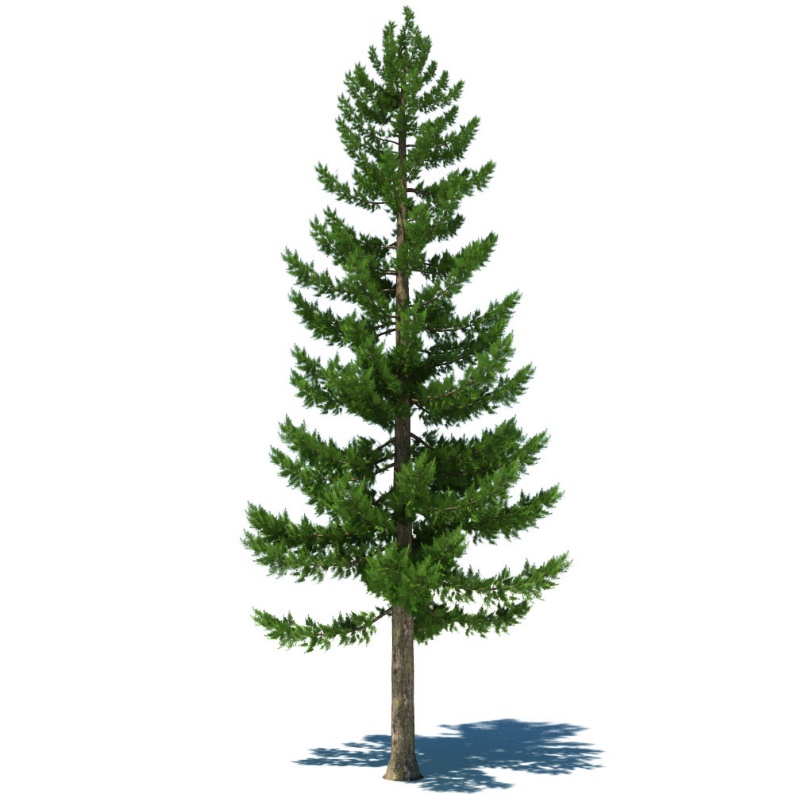 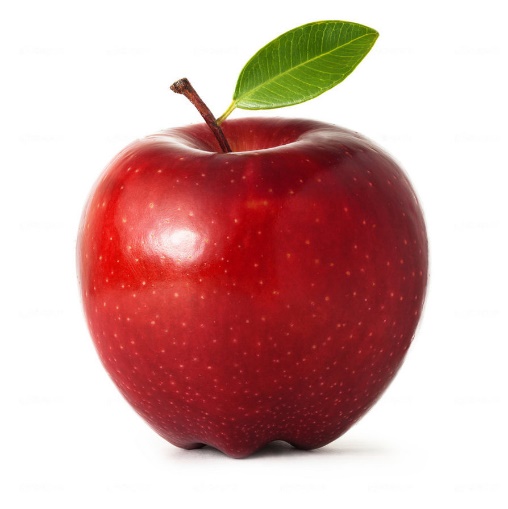 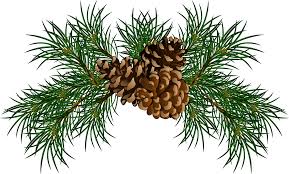 Pine
apple
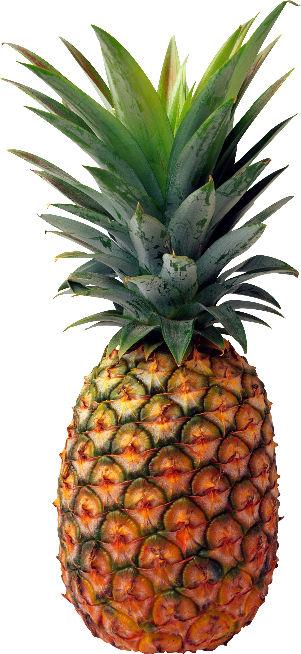 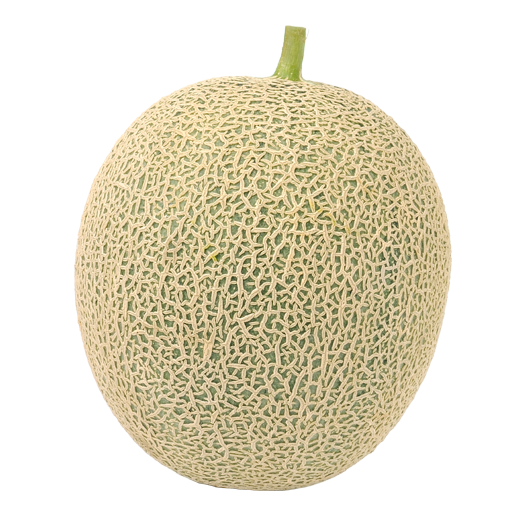 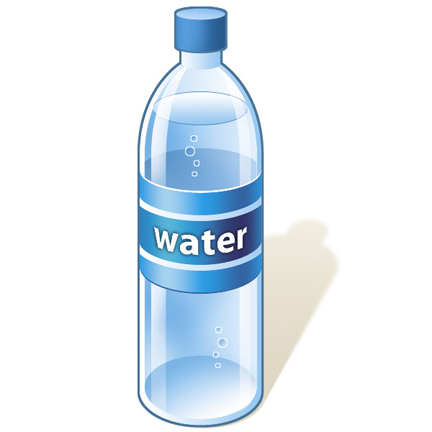 Water
melon
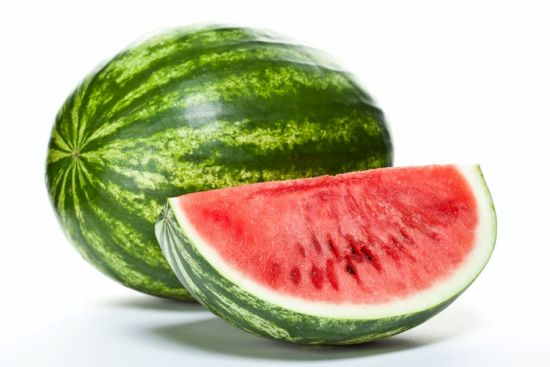 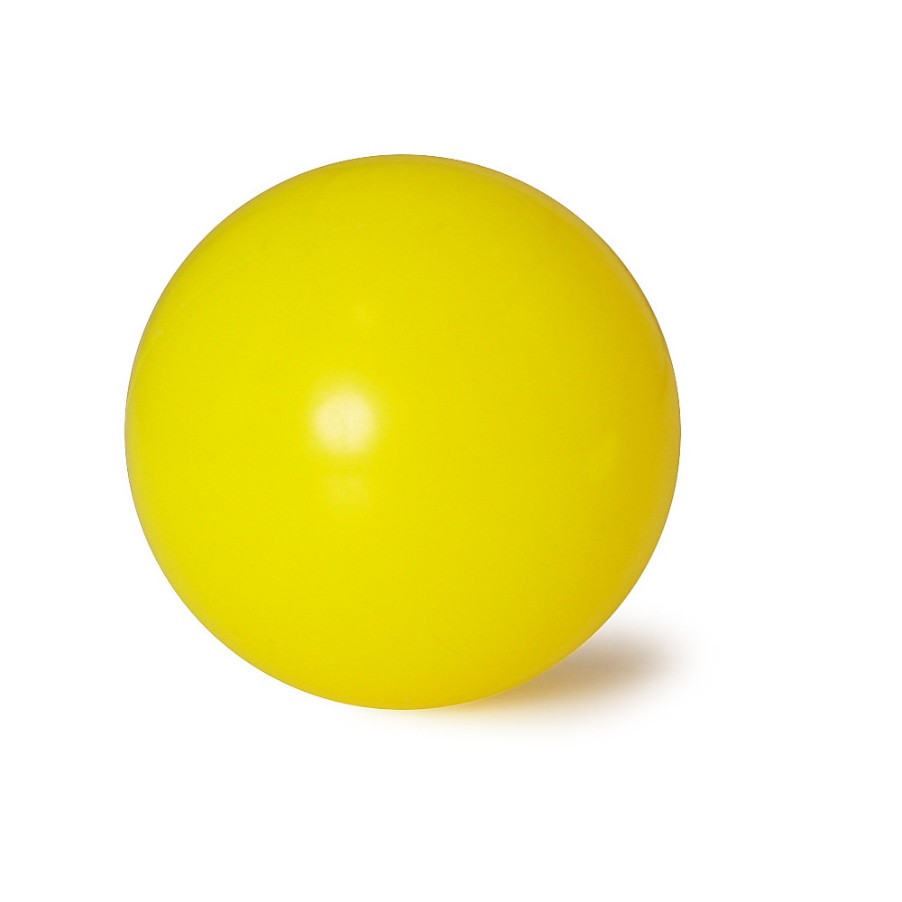 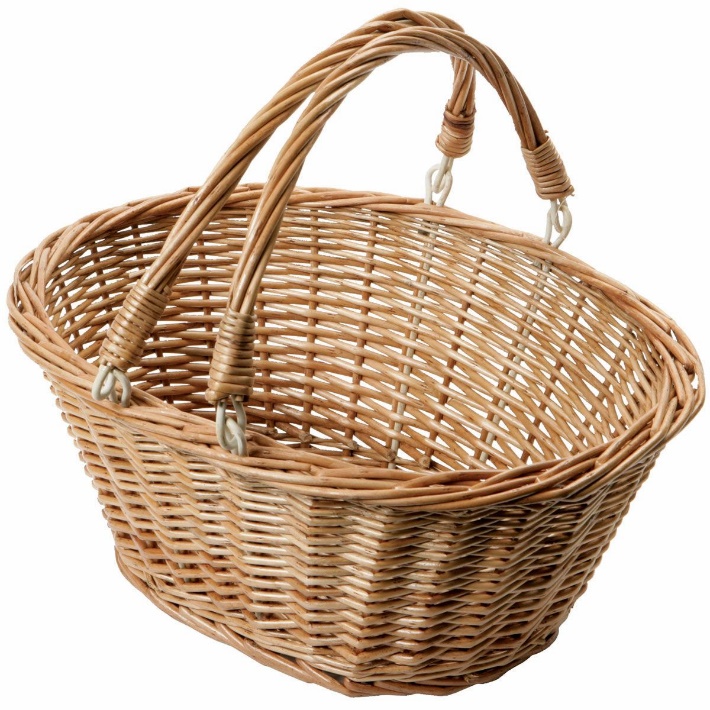 Basket
ball
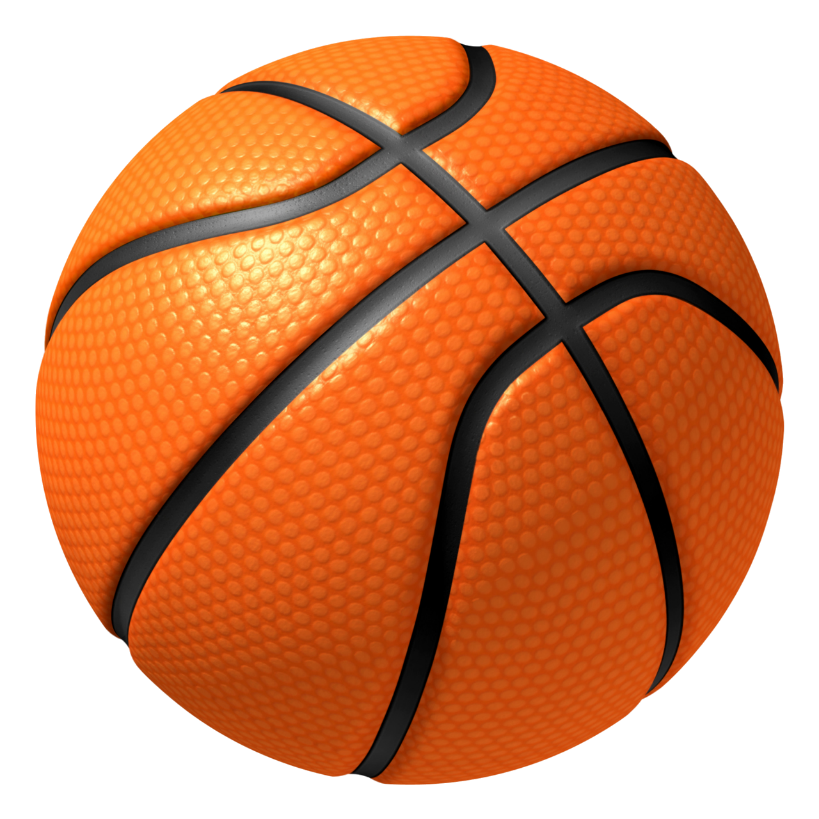 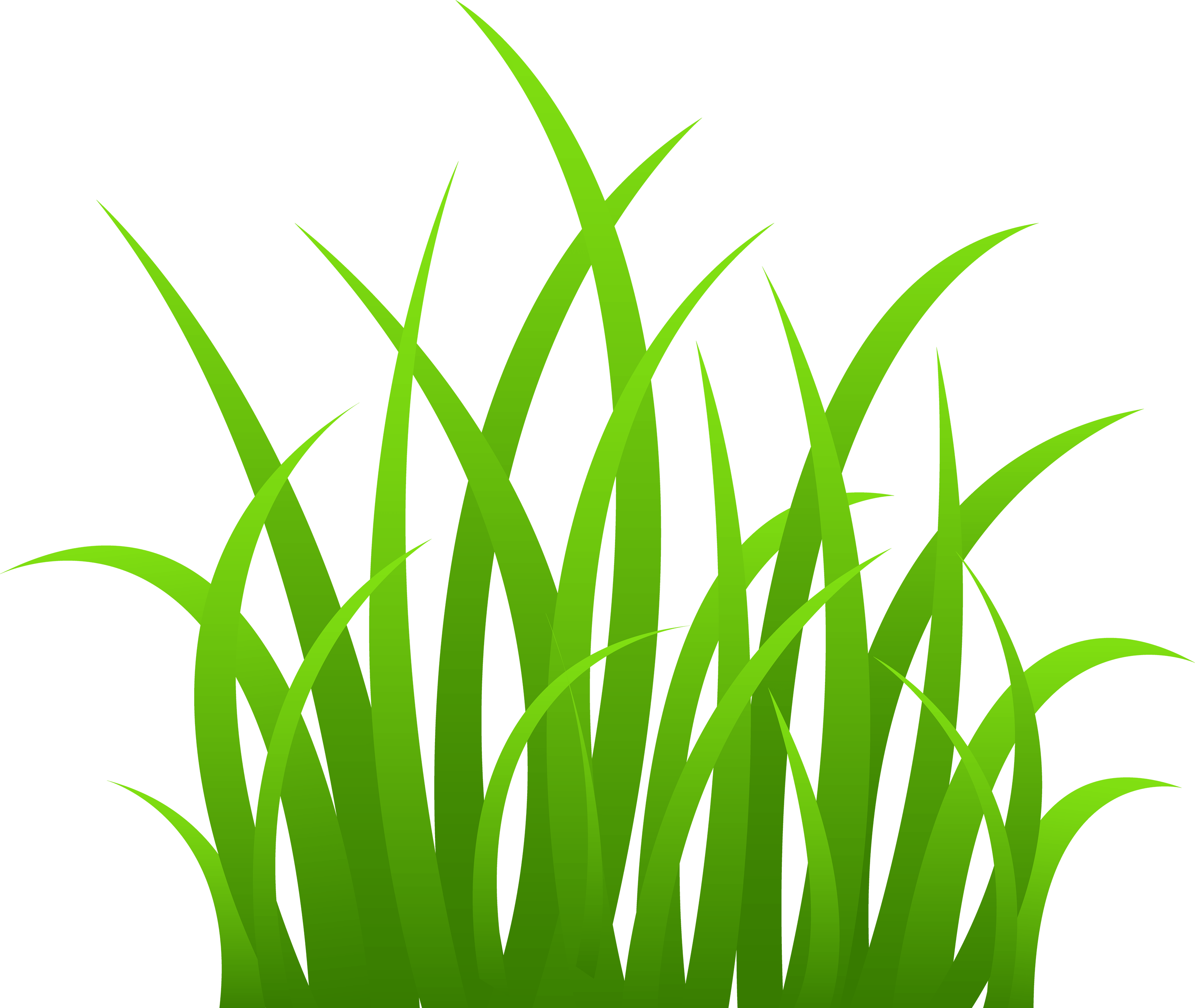 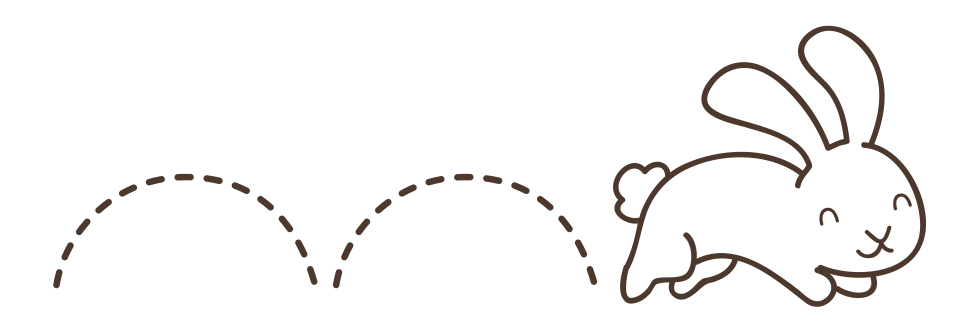 Grass
hopper
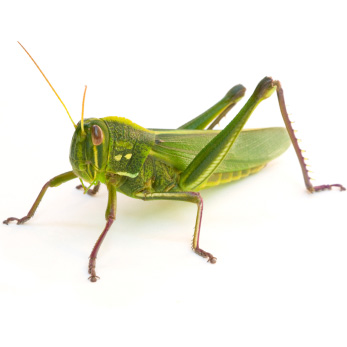 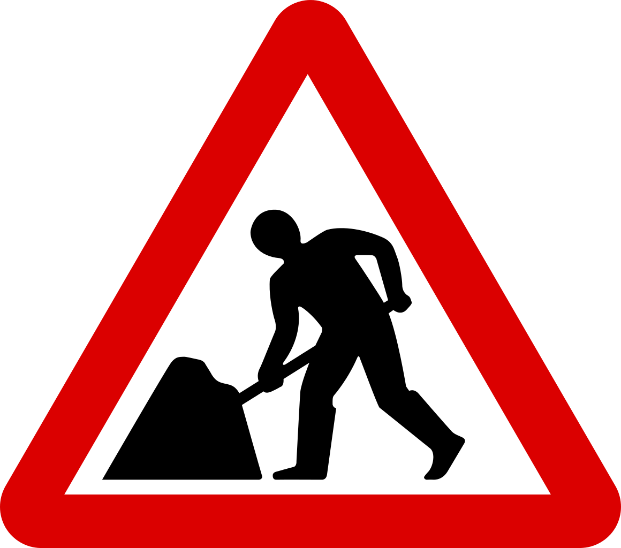 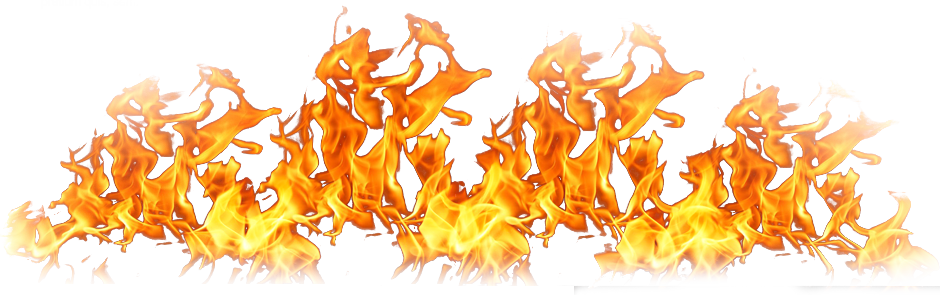 Fire
works
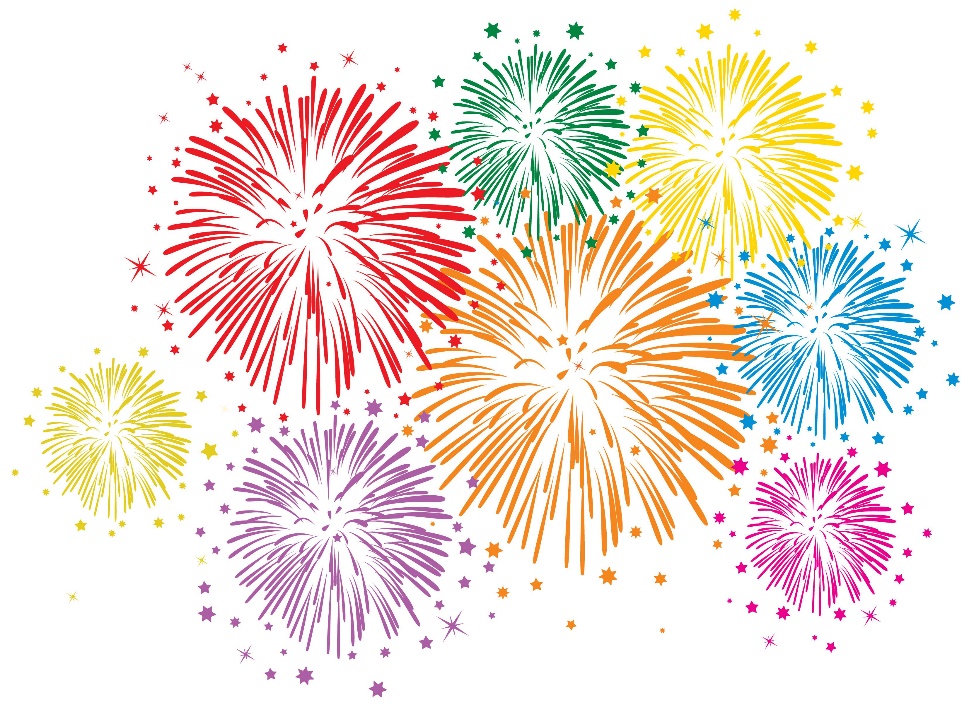 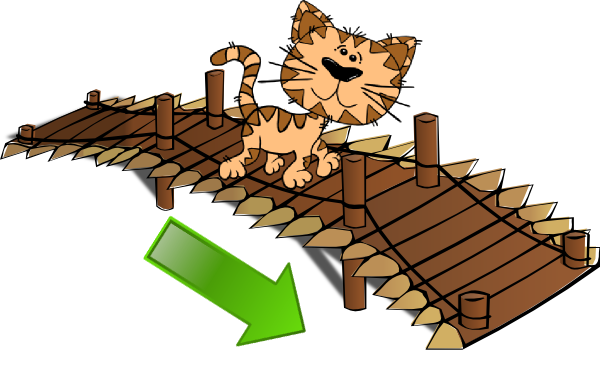 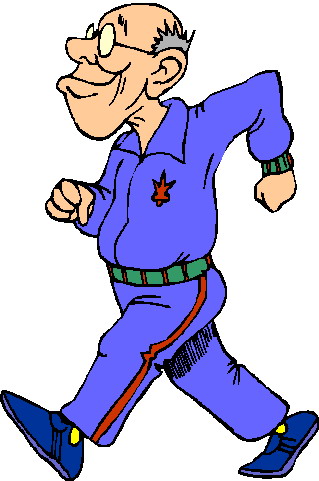 Cross
walk
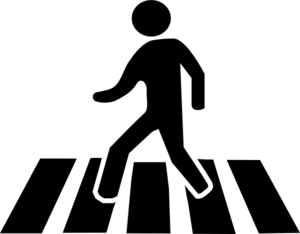 one
Some
thing
where
one
Any
thing
where
one
No
thing
where
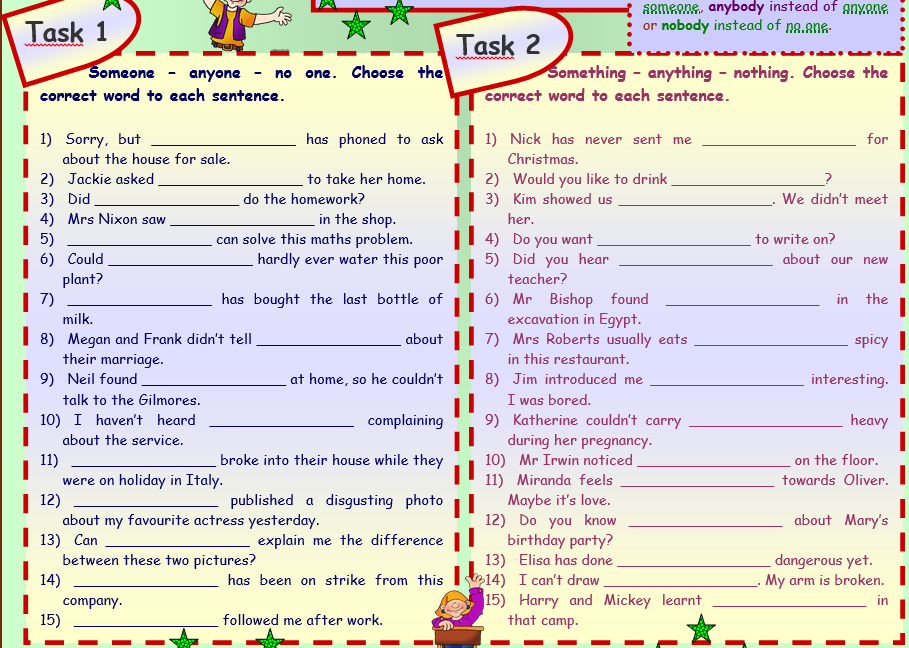 [Speaker Notes: https://en.islcollective.com/resources/printables/worksheets_doc_docx/compound_words_made_with_some_any_and_no__grammar__5_tasks__2_pages__with_key__fully_editable/someany-preintermediate-a2/5810]
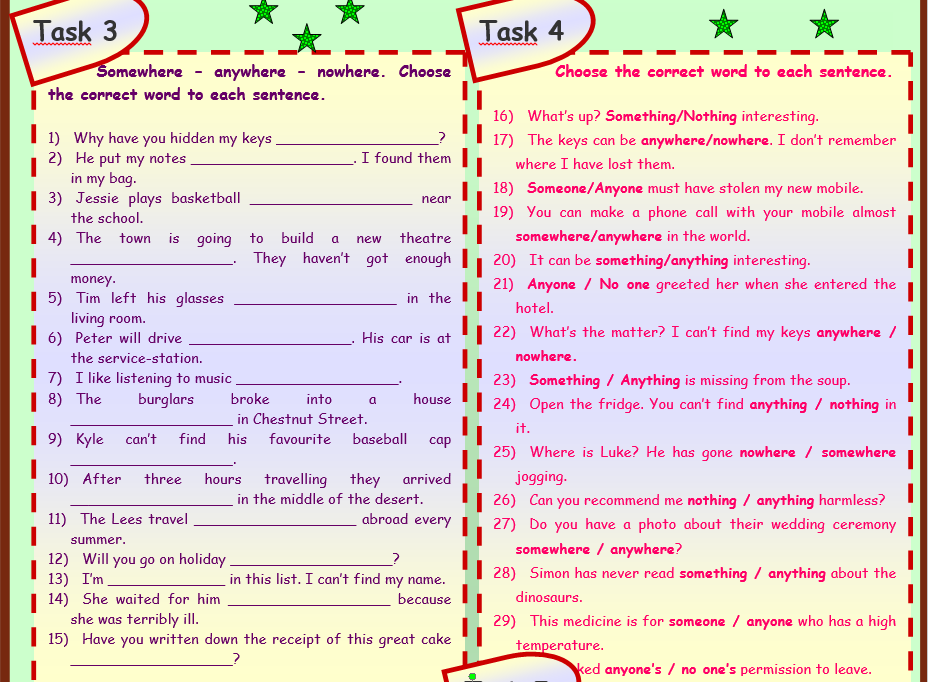 [Speaker Notes: https://en.islcollective.com/resources/printables/worksheets_doc_docx/compound_words_made_with_some_any_and_no__grammar__5_tasks__2_pages__with_key__fully_editable/someany-preintermediate-a2/5810]
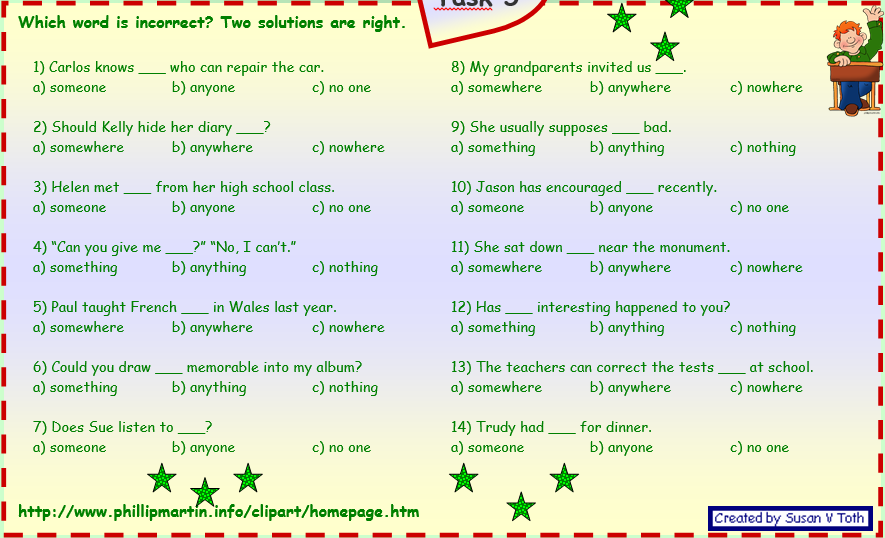 [Speaker Notes: https://en.islcollective.com/resources/printables/worksheets_doc_docx/compound_words_made_with_some_any_and_no__grammar__5_tasks__2_pages__with_key__fully_editable/someany-preintermediate-a2/5810]
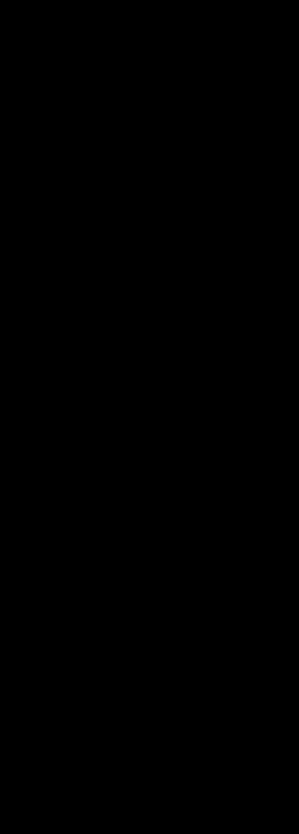 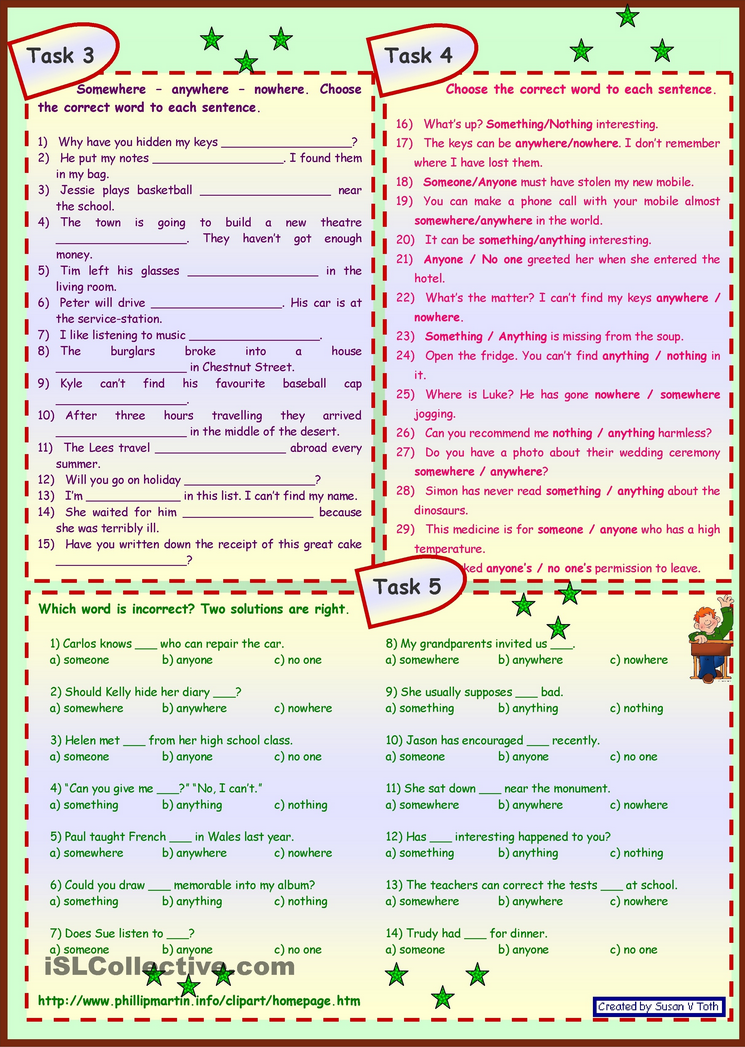 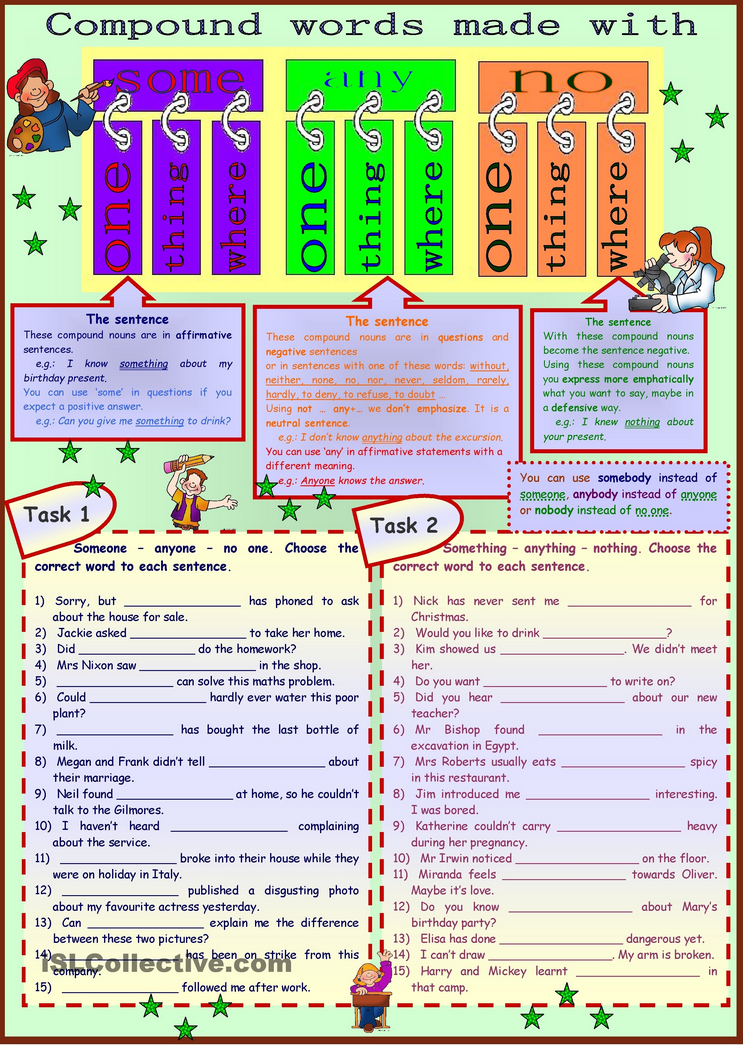 [Speaker Notes: https://en.islcollective.com/resources/printables/worksheets_doc_docx/compound_words_made_with_some_any_and_no__grammar__5_tasks__2_pages__with_key__fully_editable/someany-preintermediate-a2/5810]
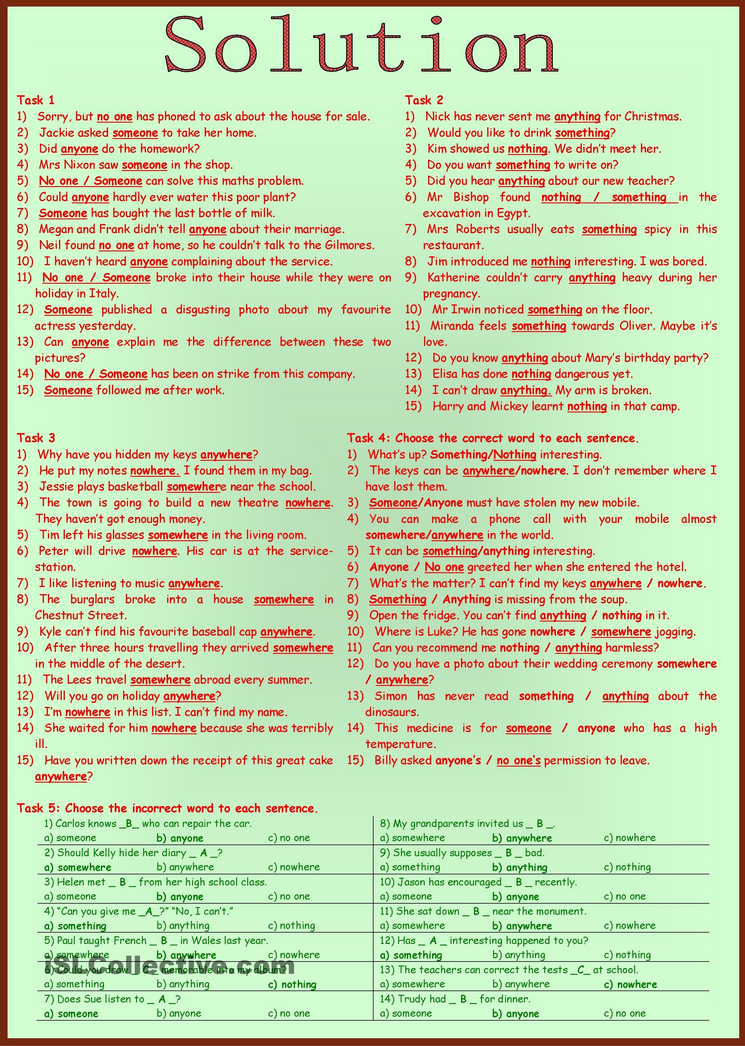 [Speaker Notes: https://en.islcollective.com/resources/printables/worksheets_doc_docx/compound_words_made_with_some_any_and_no__grammar__5_tasks__2_pages__with_key__fully_editable/someany-preintermediate-a2/5810]
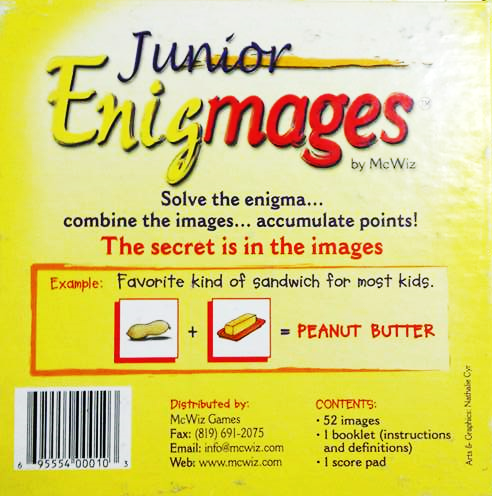 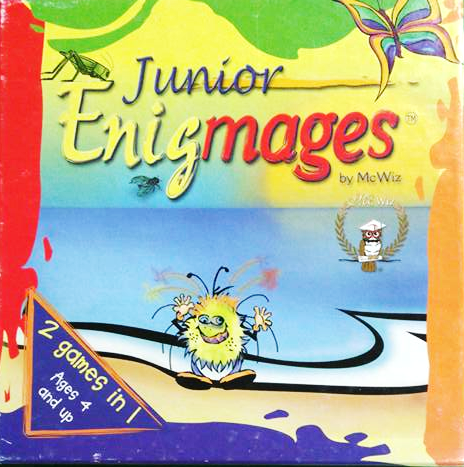 Other Compound Words:
Enigmas